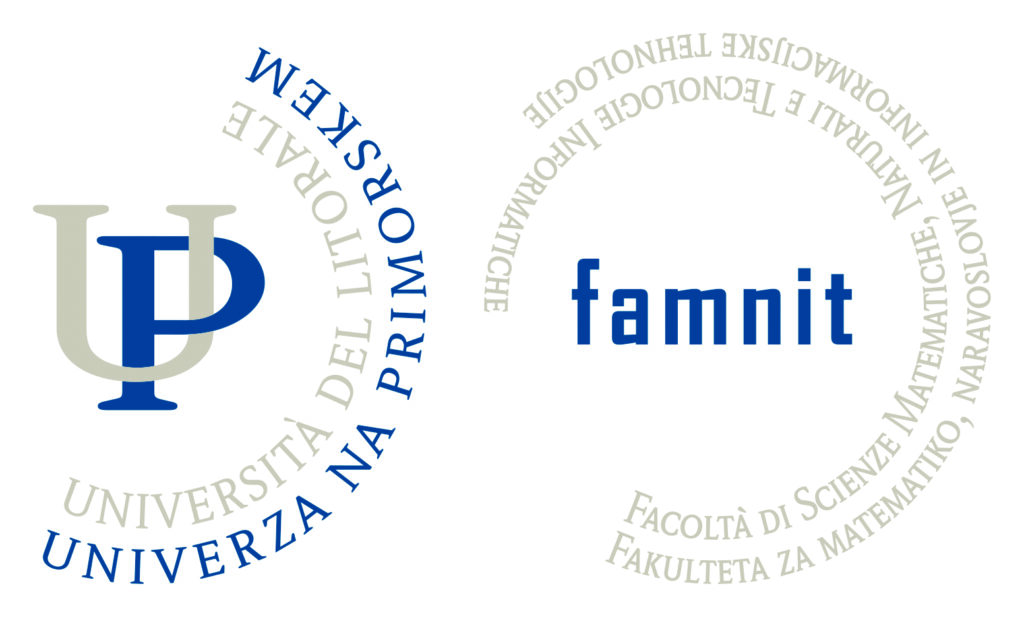 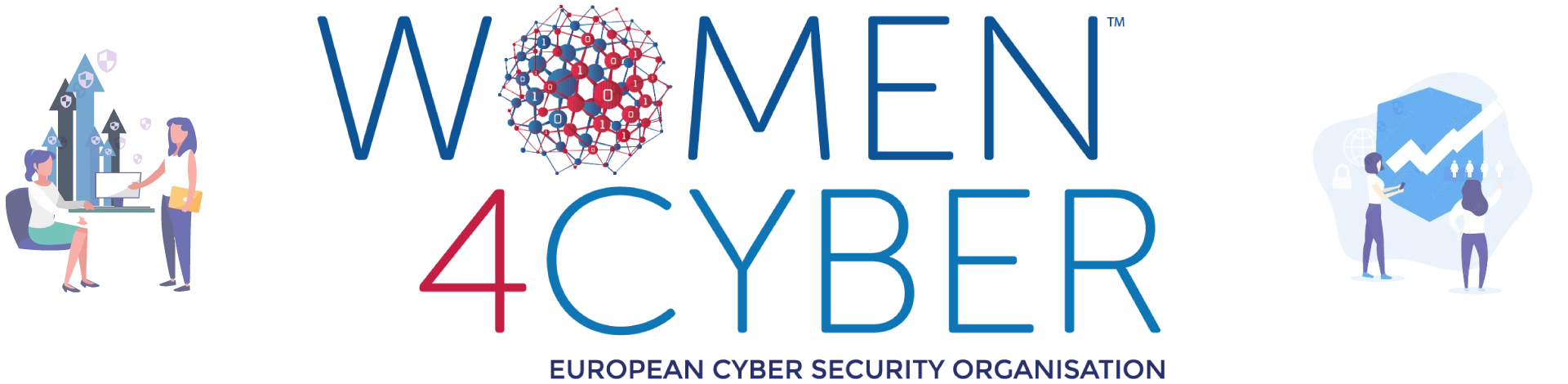 O Maiorana-McFarland funkcijah, ki ležijo izven ostalih pomembnih razredov
Nastja Cepak, Univerza na Primorskem
Zahvala Sadmirju Kudinu za številne slajde in animacije
[Speaker Notes: Oz. nas zanima tudi boratno – o poemmbnih arzredih Boolovih funkcij, ki ležijo izven MM razreda
Prvič o temu govorim v slovenščini , ekipa mednarodna

Izkoristim redko priložnost, da o temu govorim v SLO

Ne matematični detajli raziskovanja, ampak ZAKAJ]
[Speaker Notes: Kaj sploh so MM funkcije, zakaj in kje so uporabne?]
Kriptologija
Kriptografija
Kriptanaliza
Klasična
Moderna
…
[Speaker Notes: - tajnost podatkov
- istovetnost podatkov – kaj jih je kdo spreminjal?
- identiteta
- nezmožnost zanikanja, da smo nekaj poslali/podpisali/se ze nečim strinjali]
Boolove funkcije
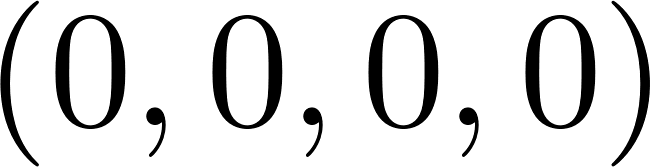 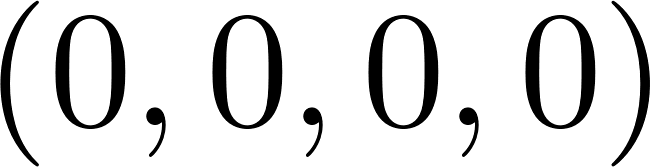 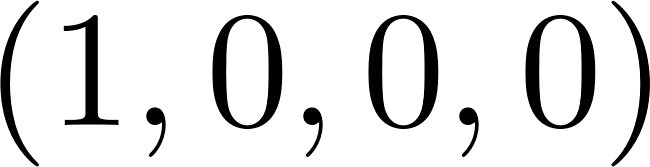 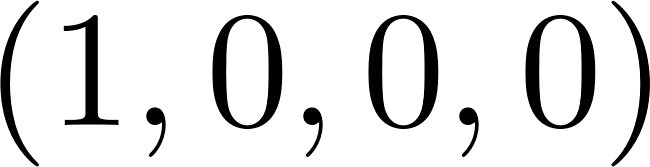 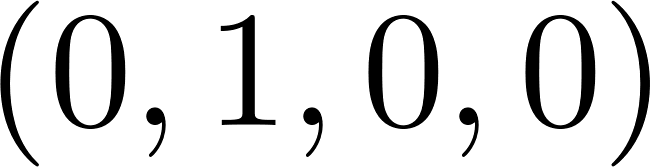 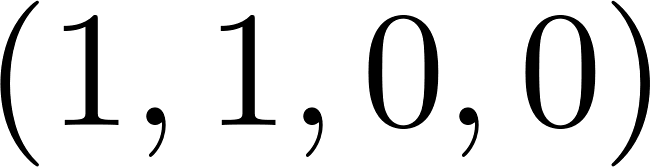 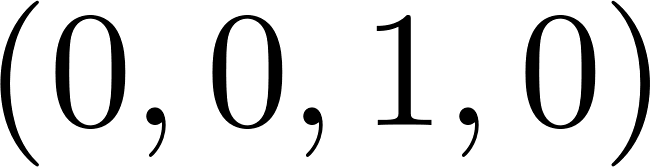 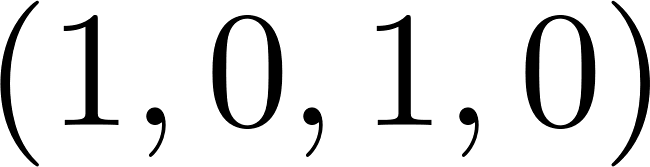 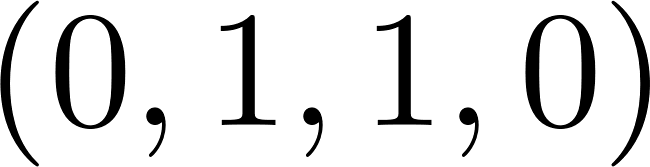 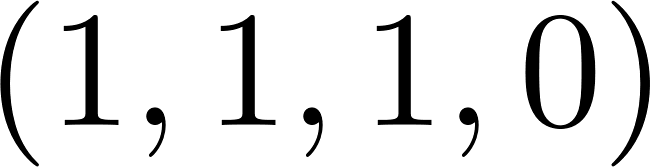 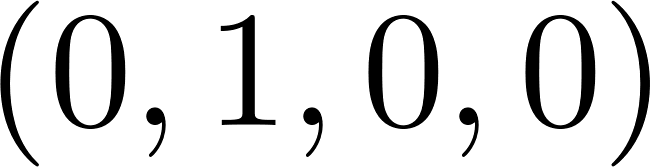 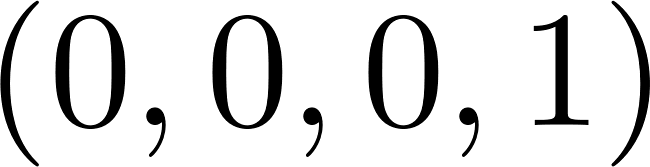 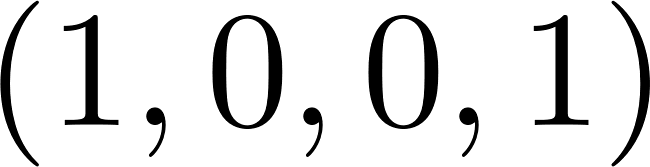 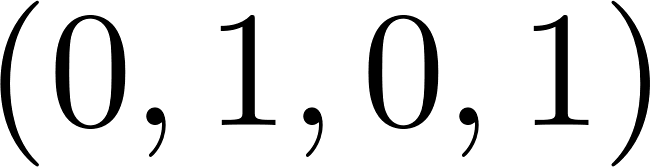 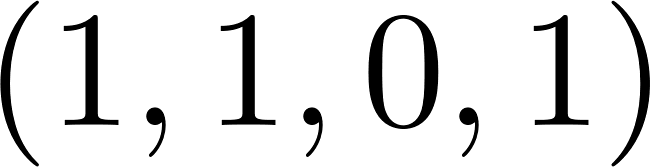 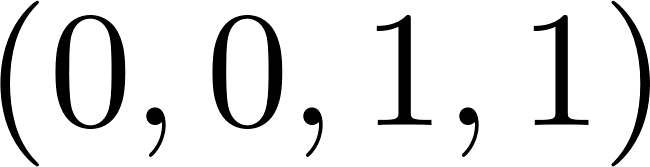 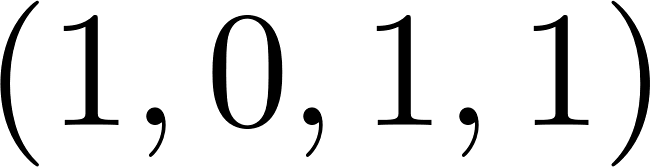 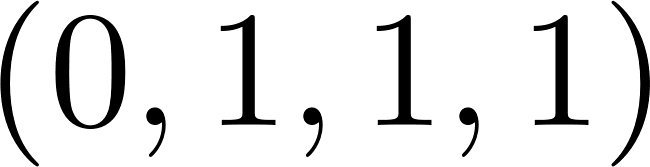 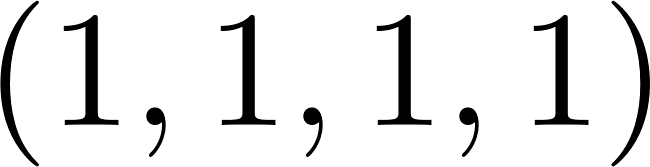 Boolova funkcija
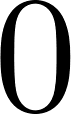 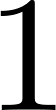 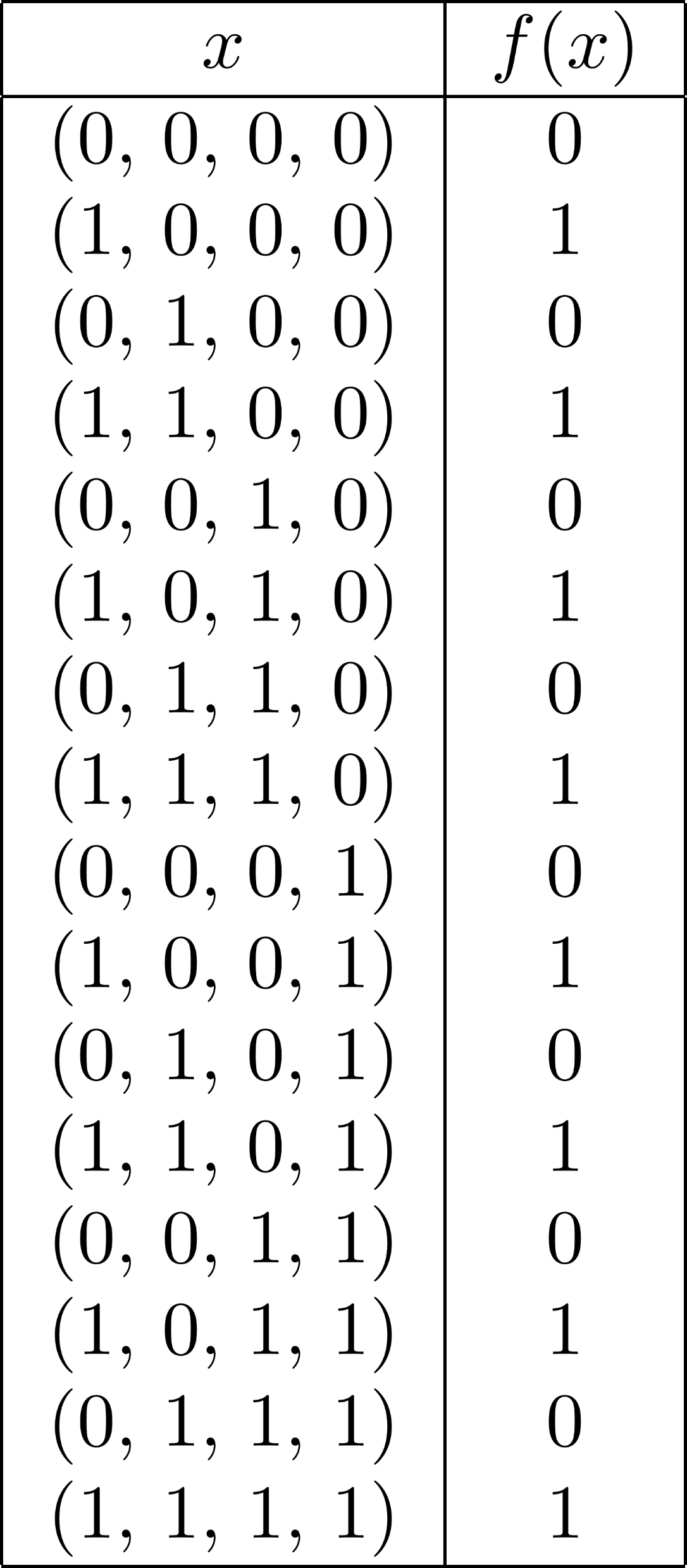 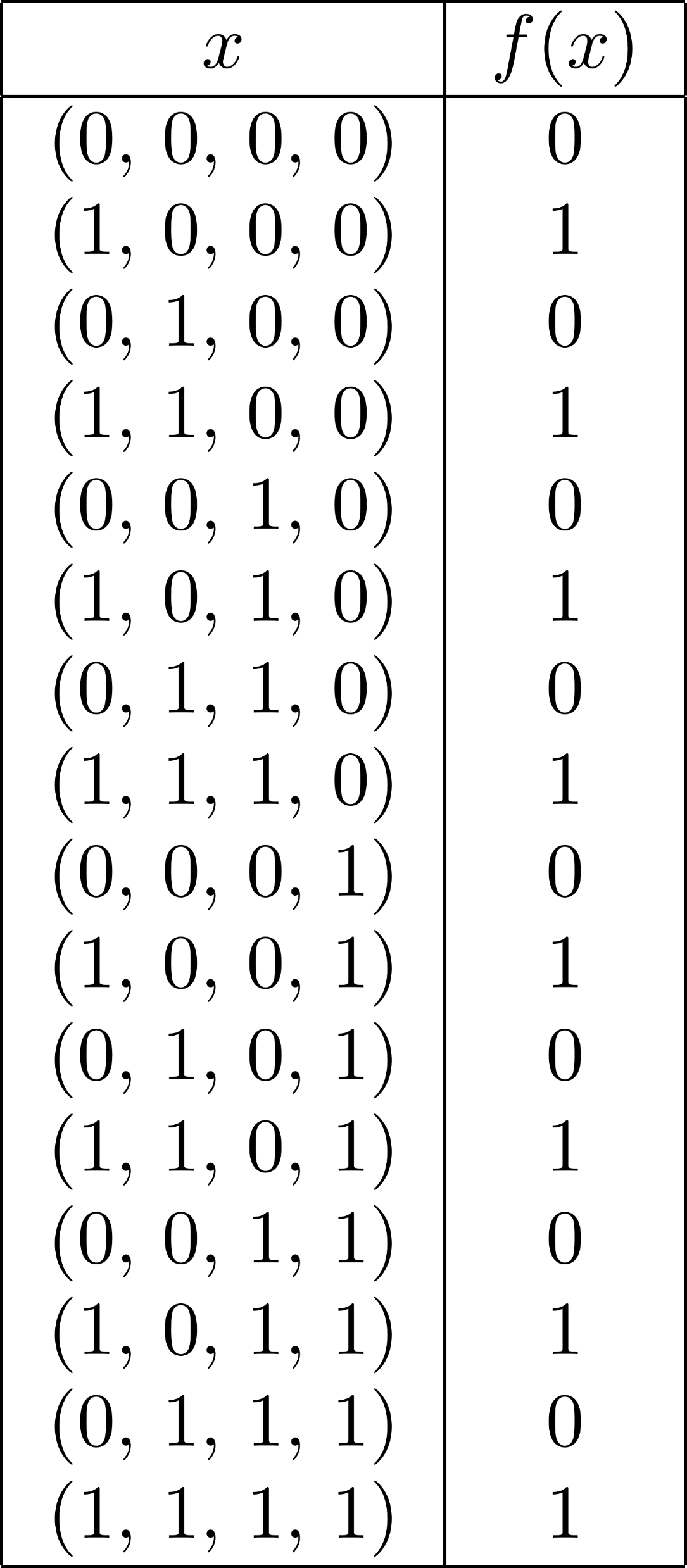 Želja: Čim manj predvidljive funkcije
“Linearity is the curse of the cryptographer” - James L. Massey, Crypto’89
Razdalja med funkcijami
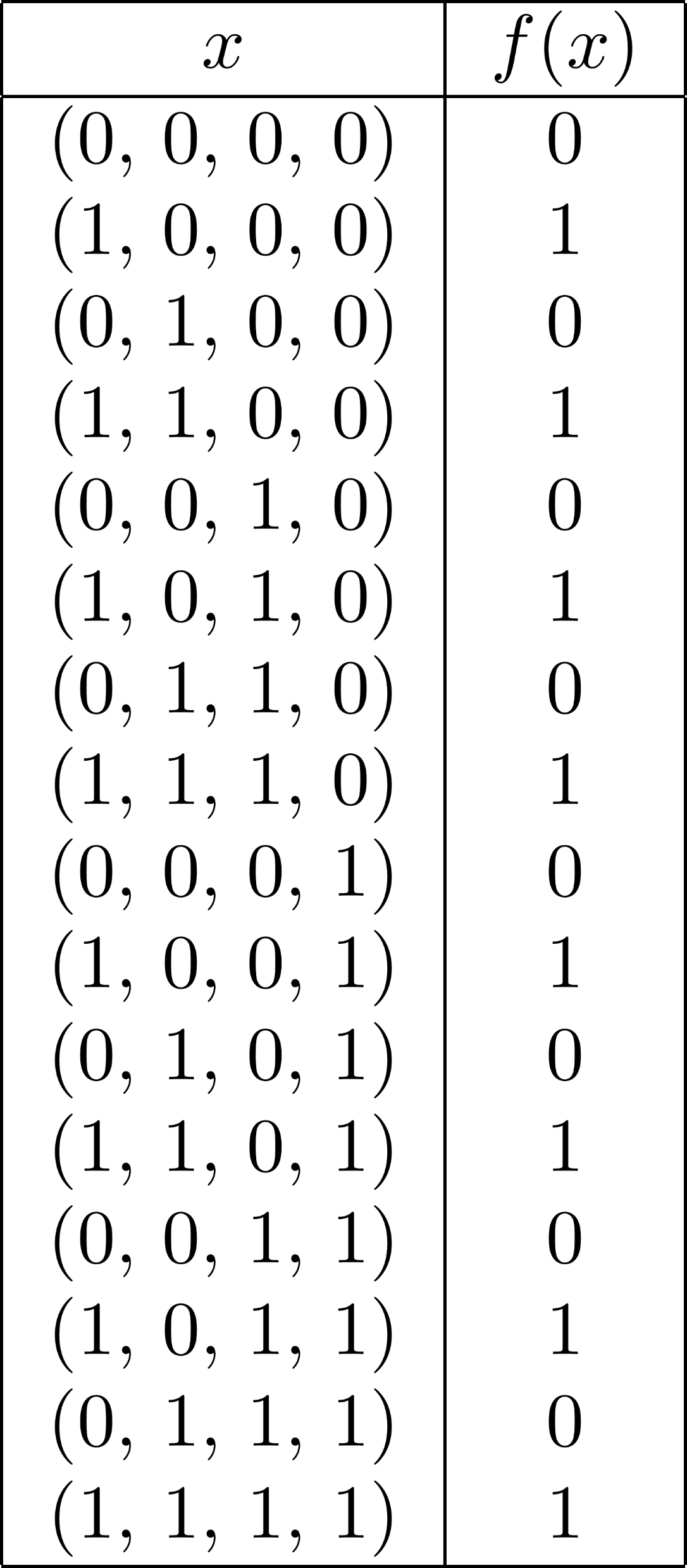 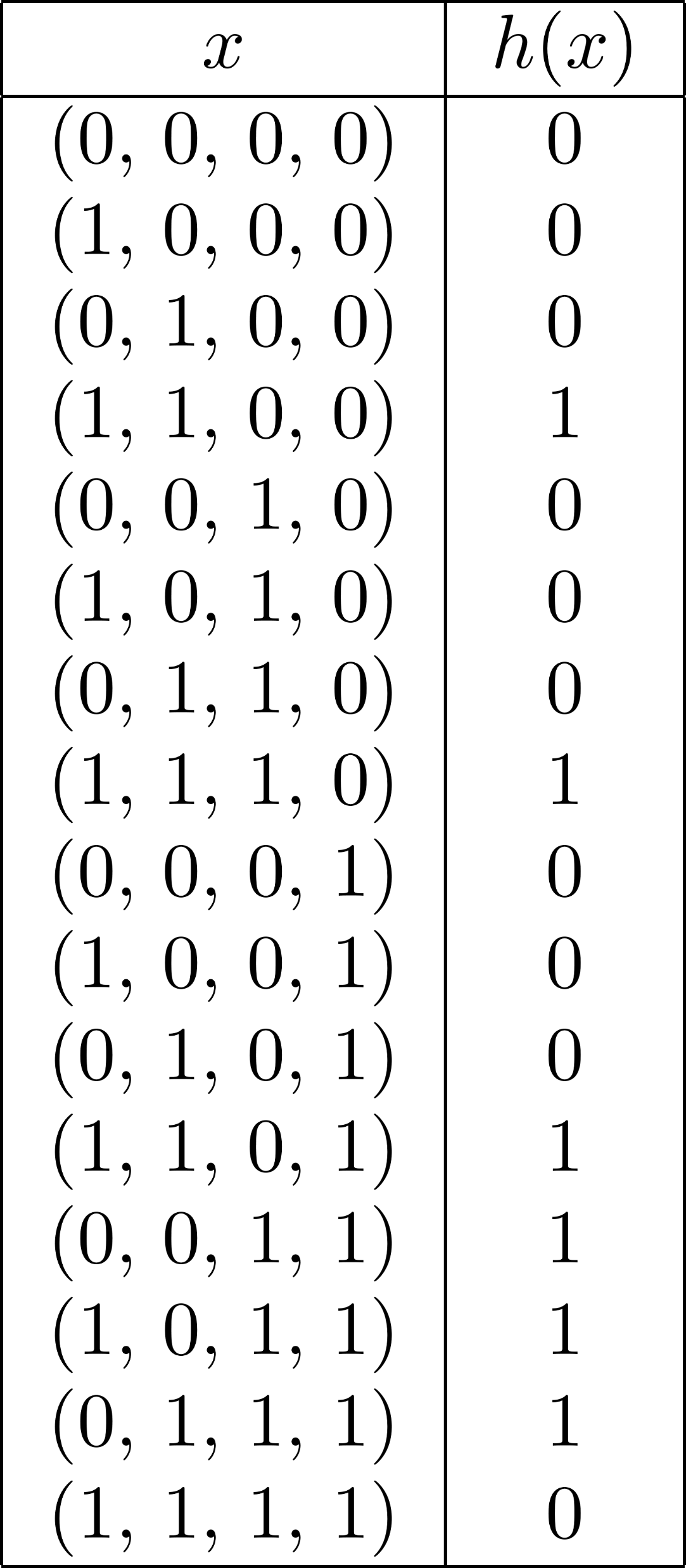 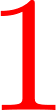 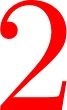 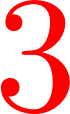 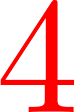 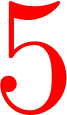 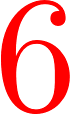 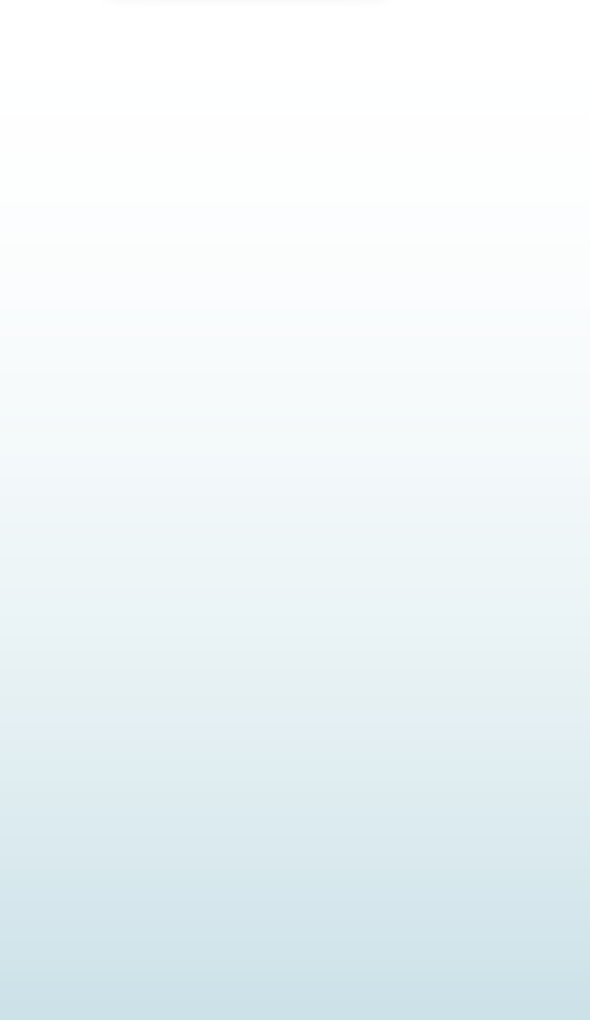 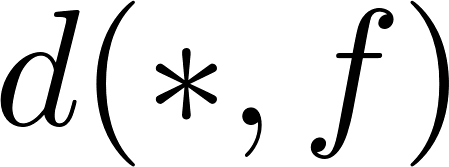 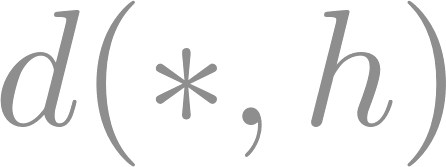 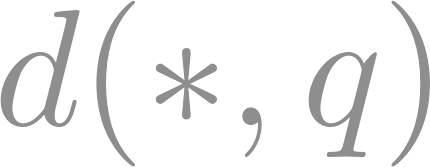 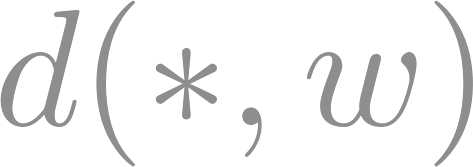 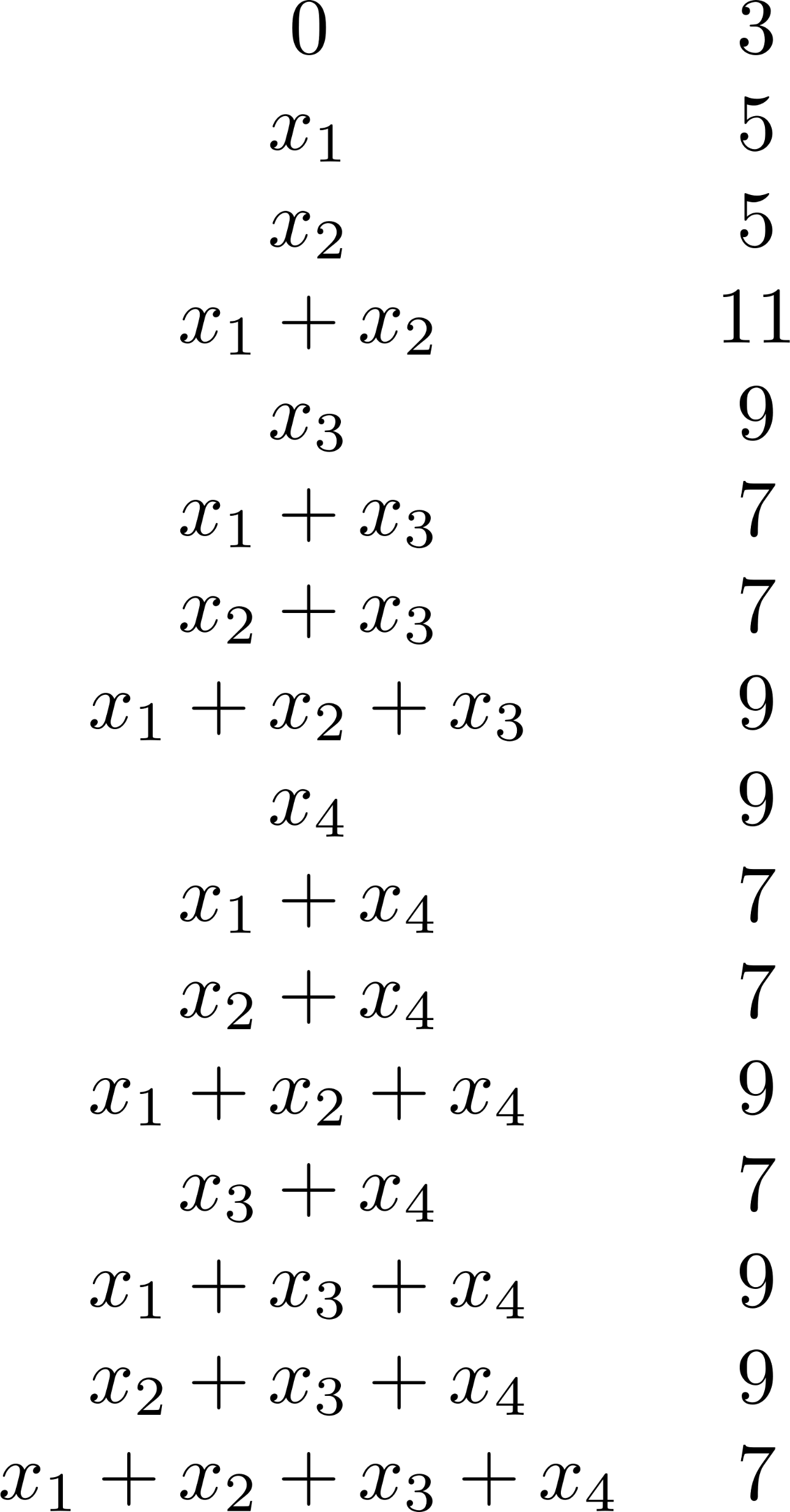 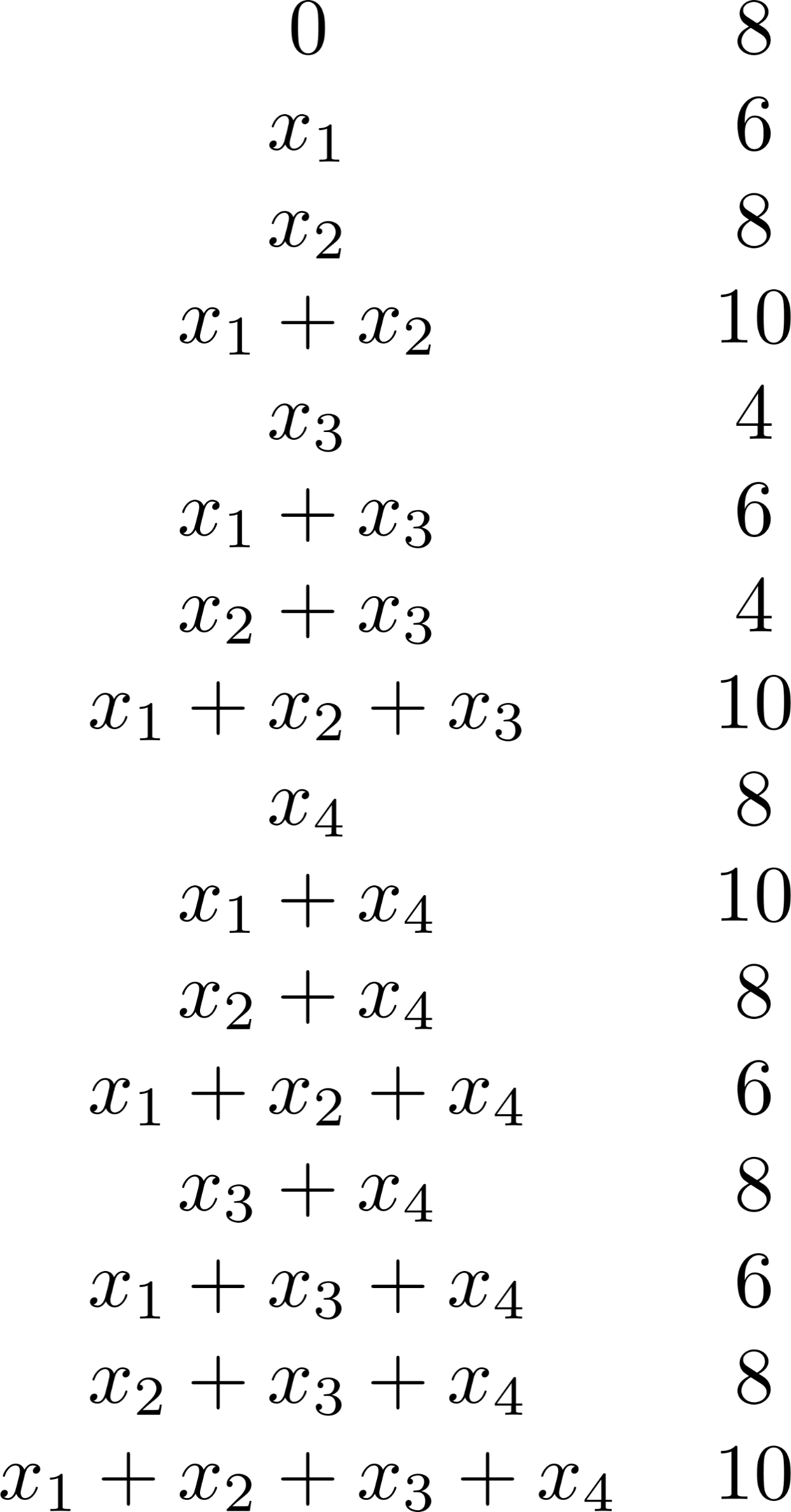 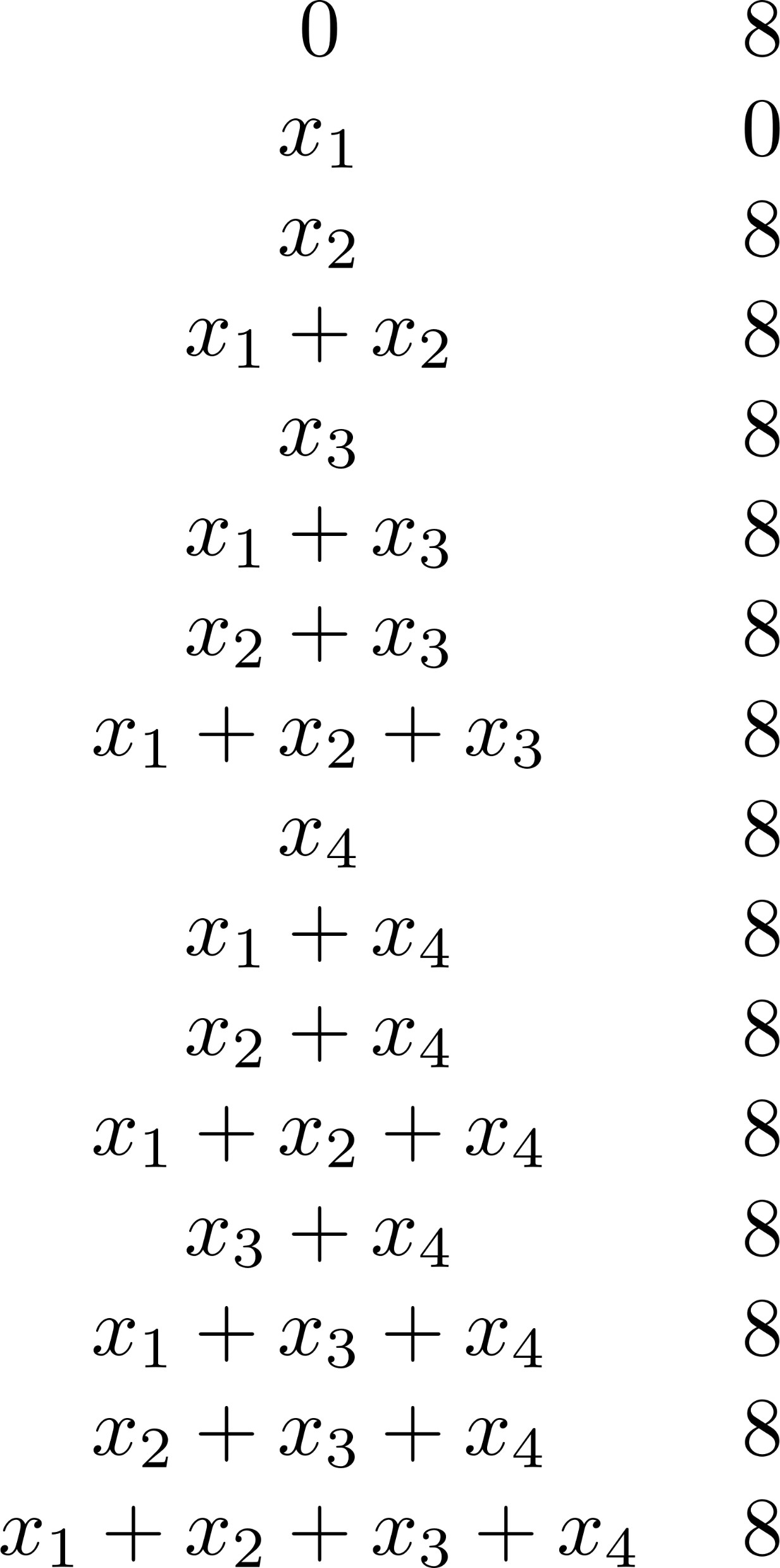 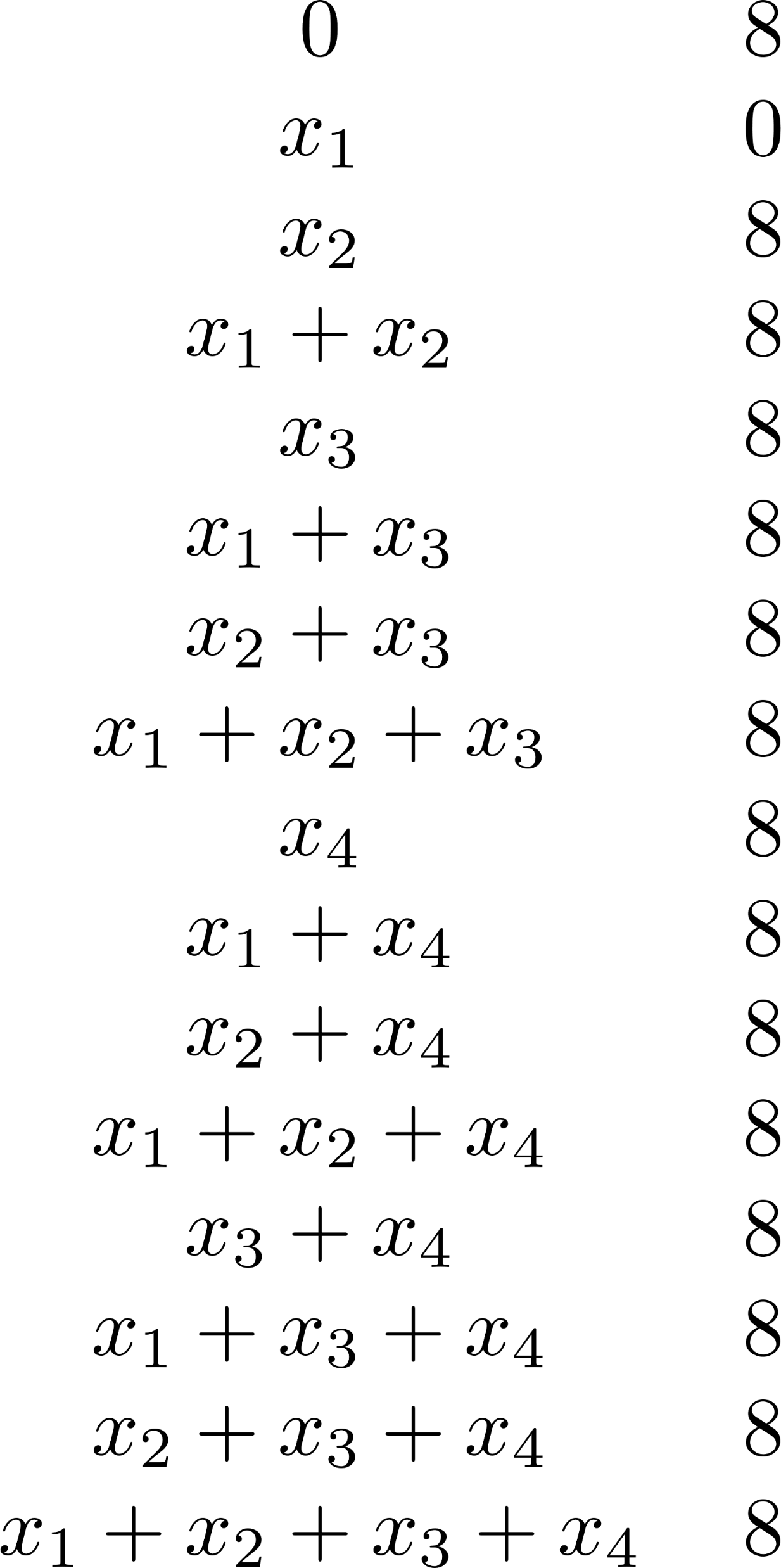 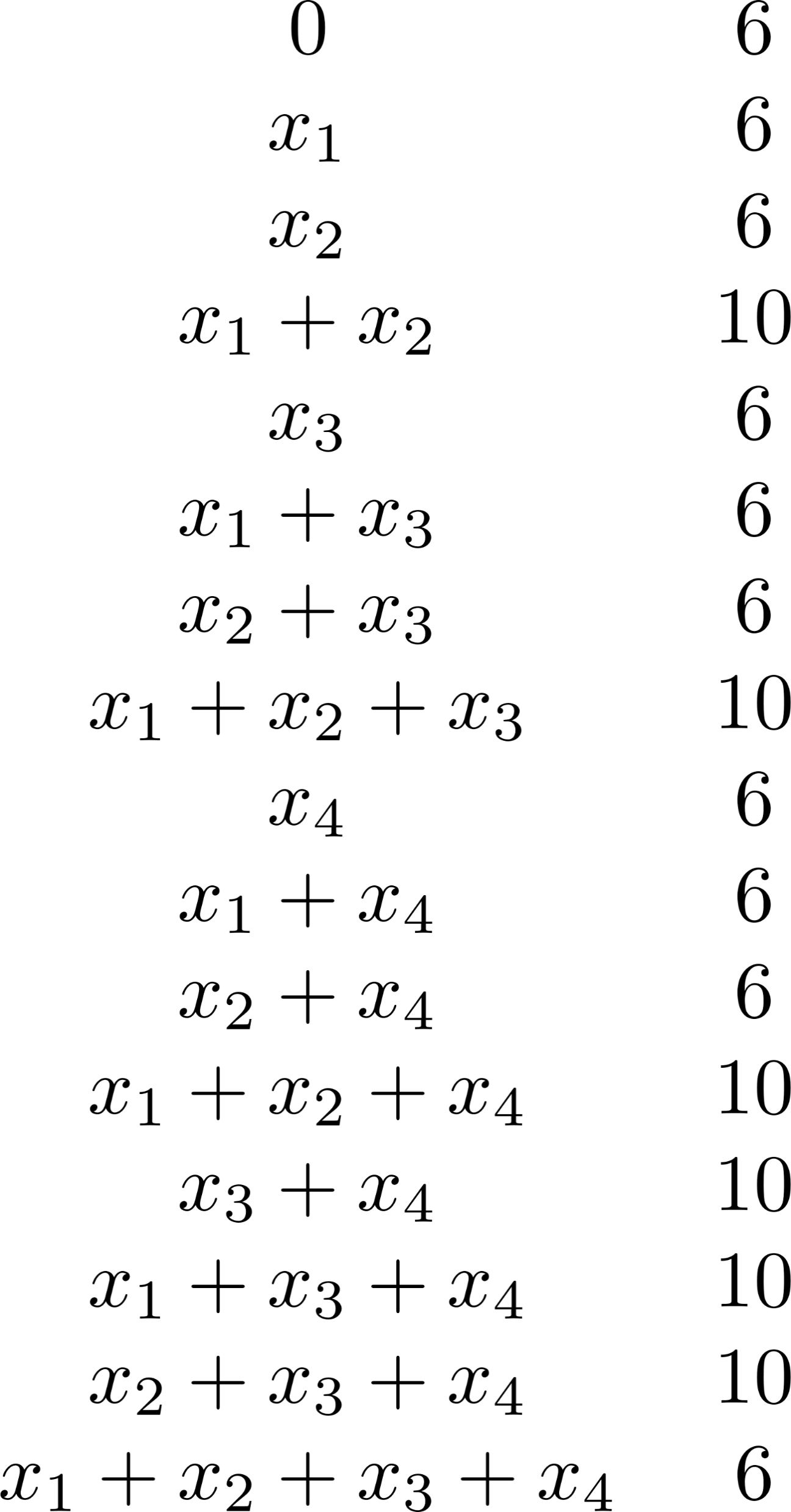 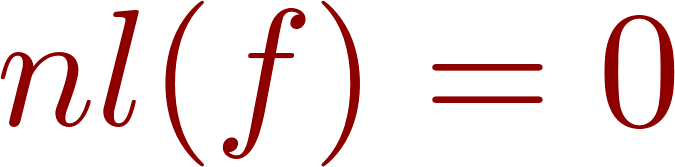 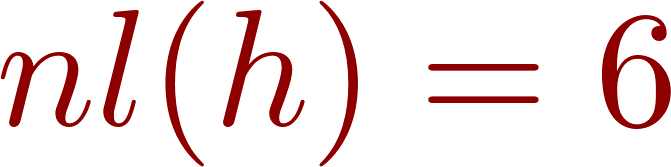 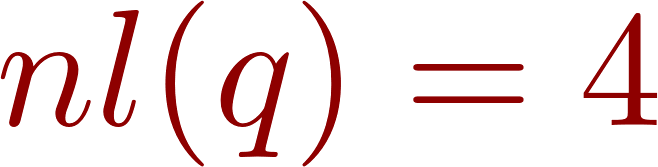 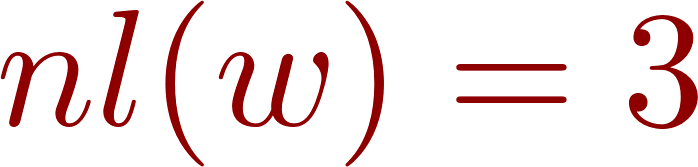 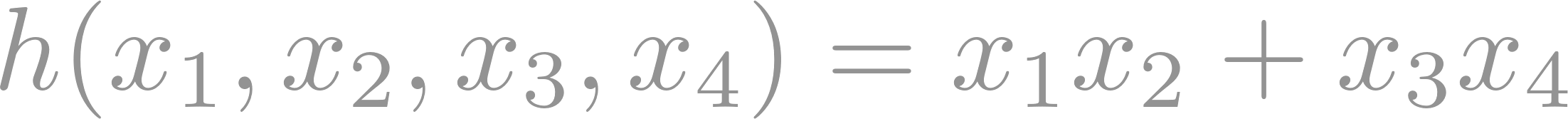 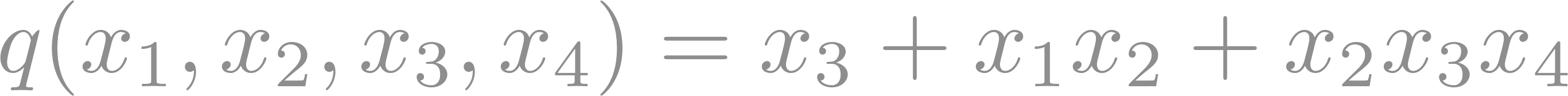 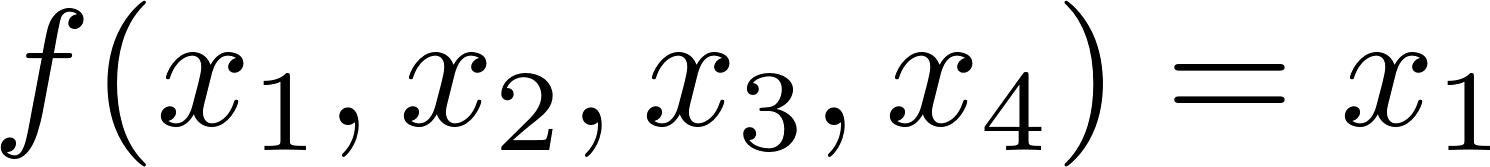 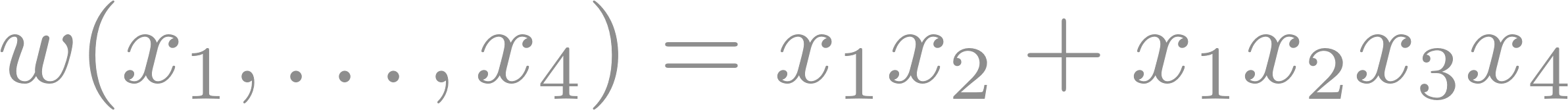 nelinearnost
Ukrivljena funkcija je Boolova funkcije, ki je maksimalno nelinearna.
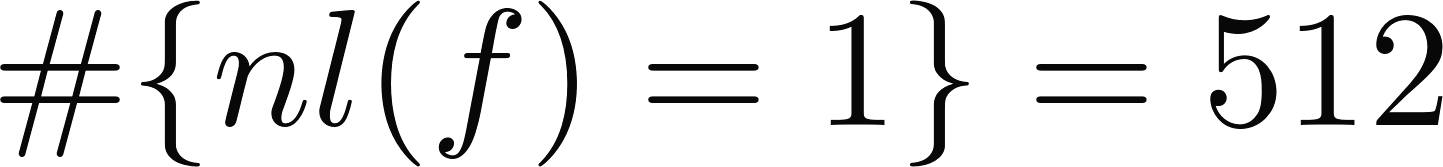 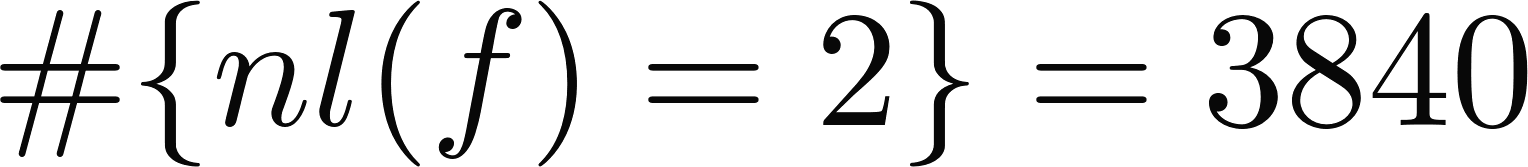 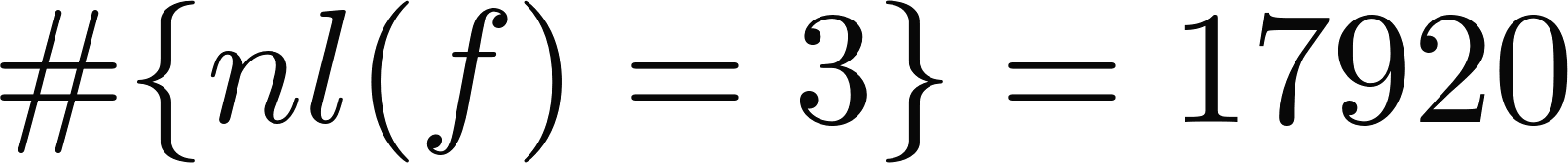 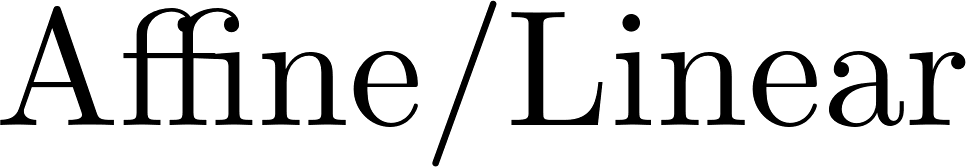 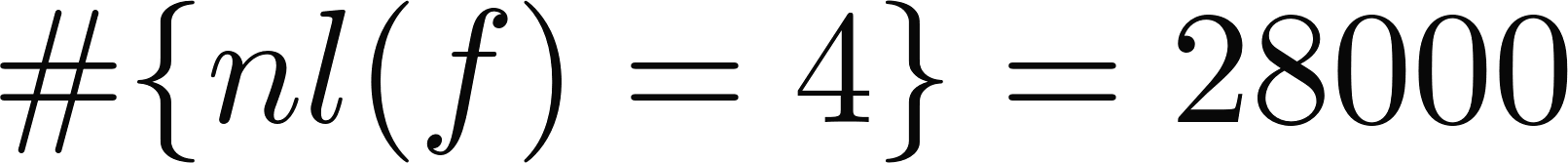 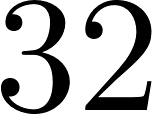 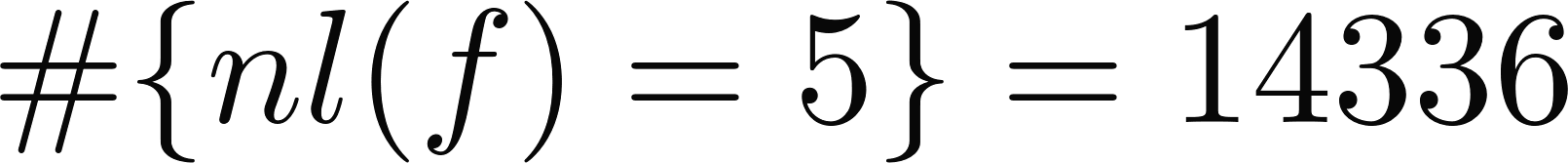 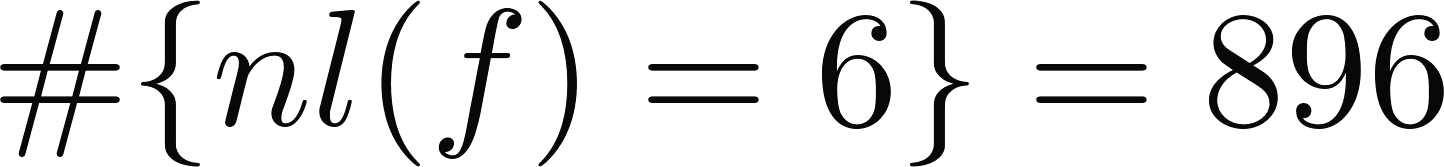 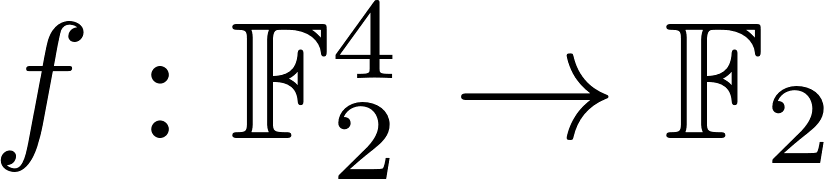 Ukrivljene funkcije v n spremenljivkah
?
?
Ukrivljene funkcije
?
?
Želimo:
Najti eksplicitno obliko
Proučevati dodatne lastnosti
Optimizirati njihov zapis glede na število portebnih matematičnih operacij za njihov izračun
Ukrivljene funkcije v n spremenljivkah
?
?
Ukrivljene funkcije
?
?
MM
PS
?
?
?
?
?
D
C
MM
Začetek te smeri raziskovanja:
“An analysis of the C class of bent functions”- Mandal, Stanica, Gangopadhyay, Pasalic, 2016


Primer pomembnejšega rezultata (Zhang et. al, 2018):
Podoben rezultat za razred C
Eskplicitne konsturkcije funkcij
Iskanje permutacij brez linearnih struktur
Negativni rezultati
Pozitivni rezultati preko netrivialnih dekonstrukcij prostora
Definicije novih superrazredov SC, CD
Posplošitve rezultatov na vektorske Boolove funkcije
…
Hvala za pozornost